Есть много  городов на свете, но мне милее свой …
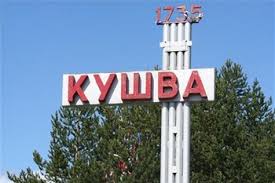 Автор: Козионова Е.А.                        
воспитатель МАДОУ № 54
I квалификационная категория
Кушва.   Стела
Кушва в переводе с коми-пермяцкого — голая вода. Кушва – небольшой
 уральский   городок  в Свердловской области 
 основанный в 1735 году. Население —  около 
40 000 человек.Город Кушва появился в 1735 году в связи с тем, что открылось богатое месторождение железной руды, которое было найдено на горе Благодать.
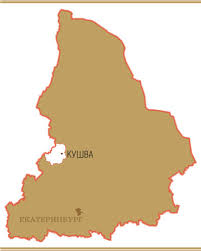 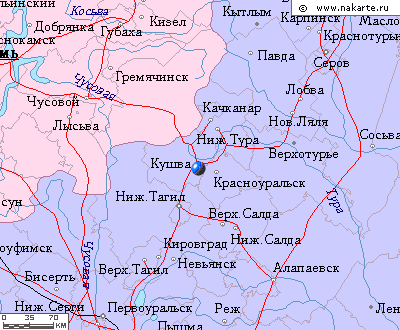 Флаг и герб города
Флаг города                                             Герб города
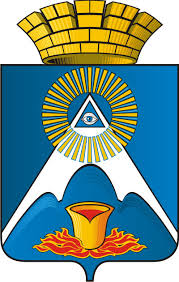 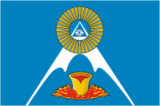 Кушва Карьер на горе Благодать
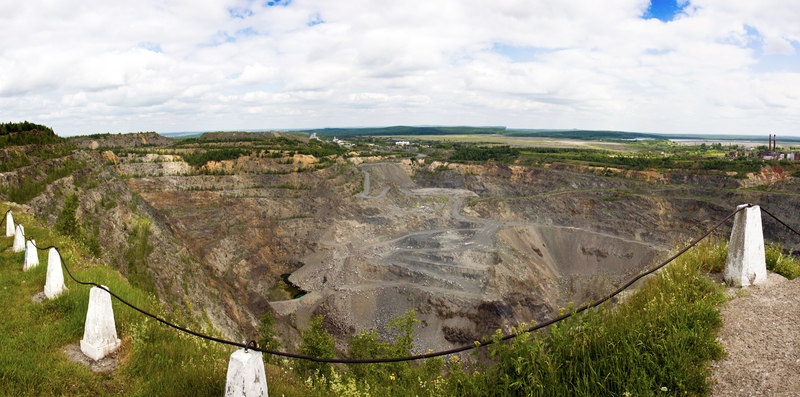 У подножия горы построили Кушвинский чугуноплавильный завод. Первыми о  месторождении железной руды узнали  вогулы-манси. В 1735 году они показали её  Василию Никитичу Татищеву. Он назвал  эту  гору в честь императрицы Анны Иоанновны: «Я, видя, что оное сокровище подлинно можно благодатью назвать,  которое значит собственно имя ее Императорского Величества. 
(«Благодать» —  так переводится имя Анна с древнееврейского языка ).
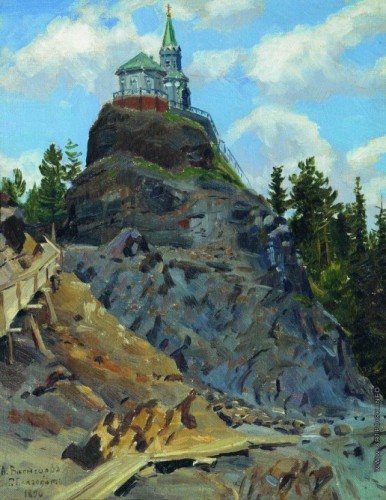 О нашей горе рассказывается в одном из сказов П.П. Бажова: «А в те годы самый большой разговор был о горе Благодати. Какой-то, сказывают, охотник принёс камешки с этой горы в наш город и показал горному начальству. Те видят — железная руда самого высокого сорту, живо нарядили знающих людей поглядеть на место. Оказалось — вся гора из сплошной руды».
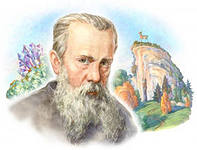 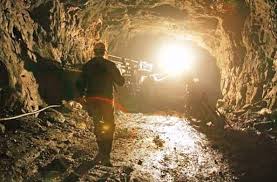 Гороблагодатский рудник – главное горнодобывающее предприятие нашего города.    Добыча железной руды  ведётся  подземным и открытым способом.  
 Шахта  « Южная»  
    (фото)
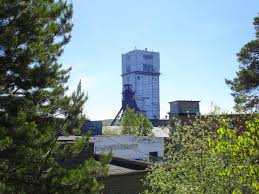 Руда поступает на дробильно-обогатительные фабрики. На фабриках руду  обогащают магнитом  и спекают. 
В Гороблагодатский рудник входят  предприятия:  три карьера, шахты — «Южная», «Северная», три обогатительные фабрики.
ДОФ  ( фото)
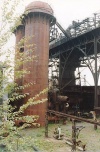 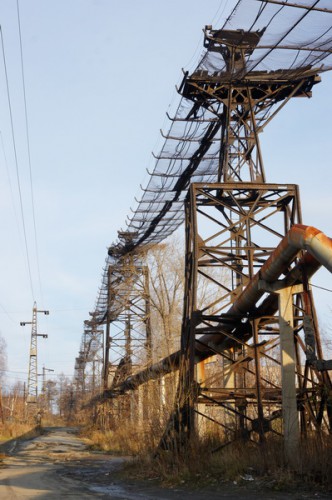 Ещё совсем недавно можно было  посмотреть на работу  воздушно-канатной дороги, по которой добытая на горе Благодати руда двигалась  на завод.
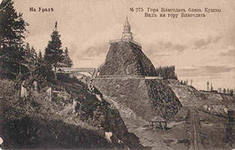 Когда то давно гора Благодать состояла из трех вершин. В наше время осталась только одна из них, на которой сооружена обзорная площадка.  Всего из горы извлекли больше 200 миллионов тонн руды.  
(фото)  Кушва.
 Гора Благодать. 
Первый памятник вогулу Степану Чумпину – часовенка. 1826год.
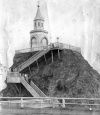 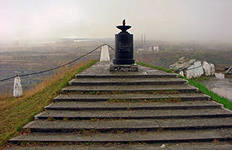 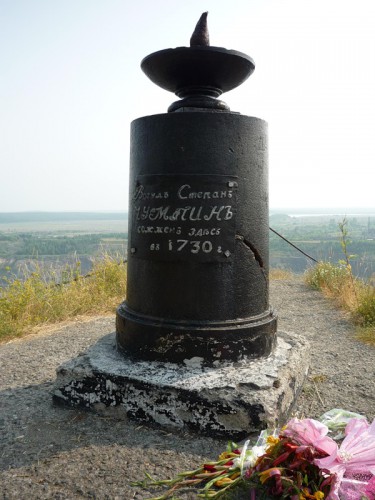 Современный памятник Степану Чумпину являет собой чугунную тумбу с металлической чашей, над которой возвышается металлический язык огня. На памятнике есть надпись: «Вогул Степан Чумпин сожжен здесь в 1730 году»   Тут же построена смотровая площадка, с которой можете полюбоваться  видом на город.
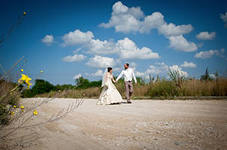 В Кушве вошло в традицию приезжать свадебным кортежам к памятнику основателя нашего города – Степану Чумпину. Новобрачные защелкивают на ограде памятника замок  как символ  прочного брака, а ключ кидают в карьер.
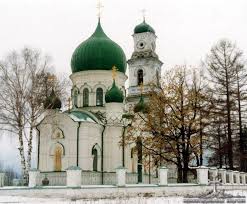 В городе действующая церковь  - Михаила Архангела, которую построили в 1892 году.   
Самая почитаемая святыня в церкви -  икона «Неисчерпаемая Благодать».
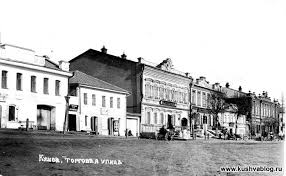 В  Кушве представляют интерес сумевшие сохранится старинные строения.
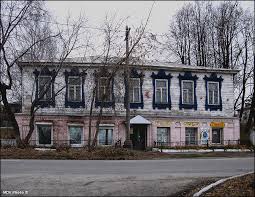 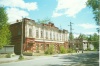 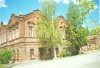 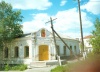 В старой части город находится  улица Первомайская. До 1917 года она называлась Торговой. На  этой улице сохранилось  ещё и сегодня множество старых купеческих домов XIX — начала XX веков.  Эти  здания, много чего повидали  на своем веку.
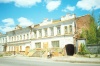 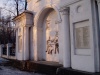 Облик старого города
Плотина завода                             Улица города 1956г.













Дворец культуры горняков                        Вид города
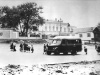 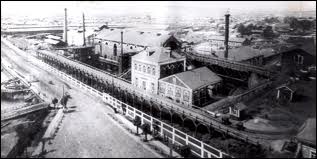 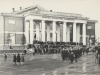 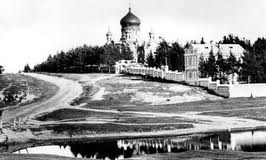 Облик старого города
Улица Первомайская 1975г.         Вид  города сверху




                   
               
 Первомайская демонстрация 1957г.           1936г.
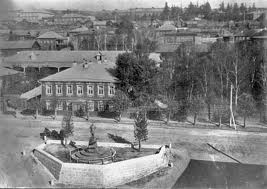 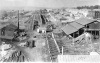 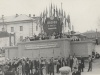 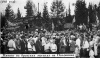 Облик старого города
Улица города 1980г.                 Улица города 1960г.
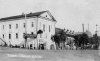 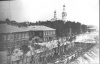 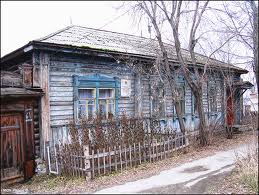 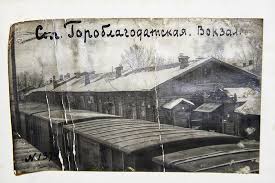 Современный город Кушва
Памятник воинам ВОВ                                     Улица города







Дворец культуры « Горняк»          Вокзал « Станция Гороблагодатская»
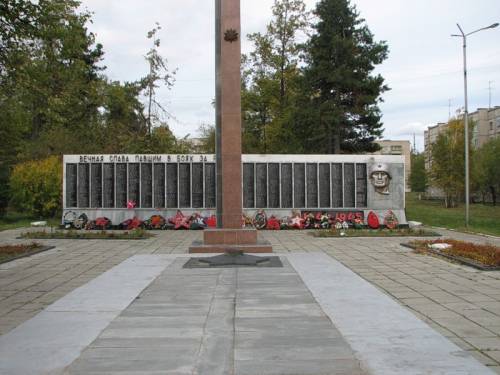 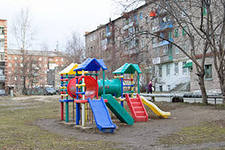 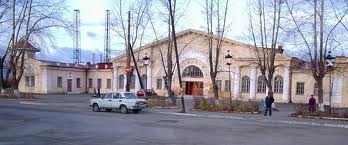 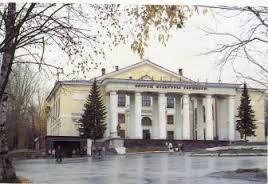 Современный город Кушва
Вид города
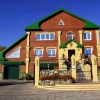 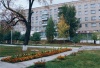 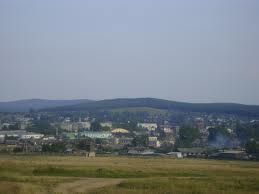 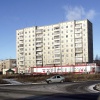 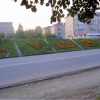 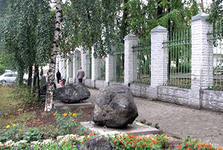 Современный город Кушва
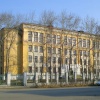 Пушка, образца 1852г.     Школа №3  




  
Пляж города                              Здание управления шахтами
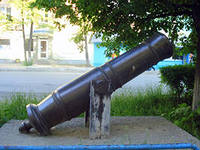 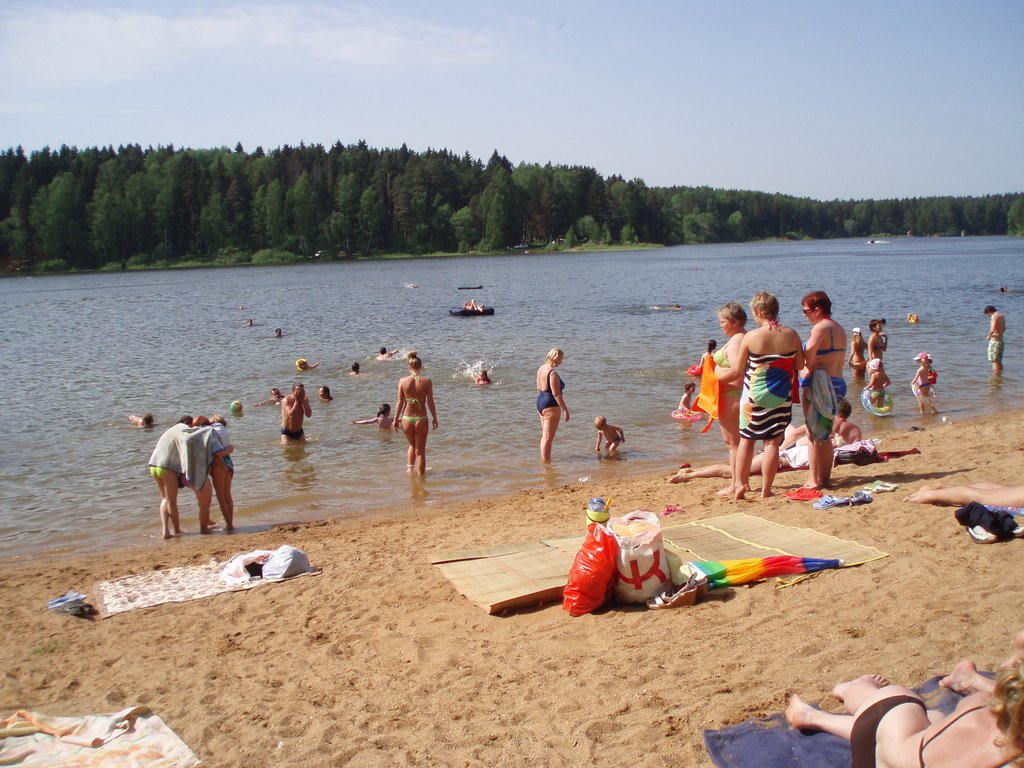 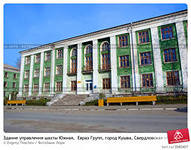 Современный город Кушва
Магазин «Карина»                  Улица Магистральная





  Здание школы № 1                            Улица Строителей
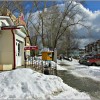 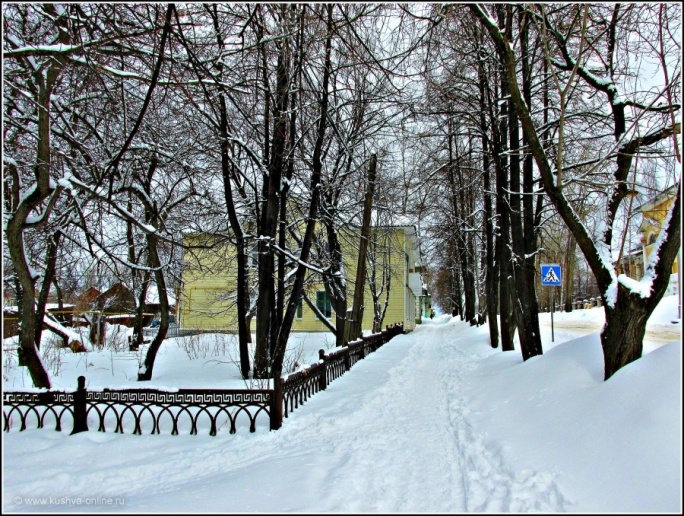 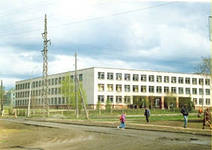 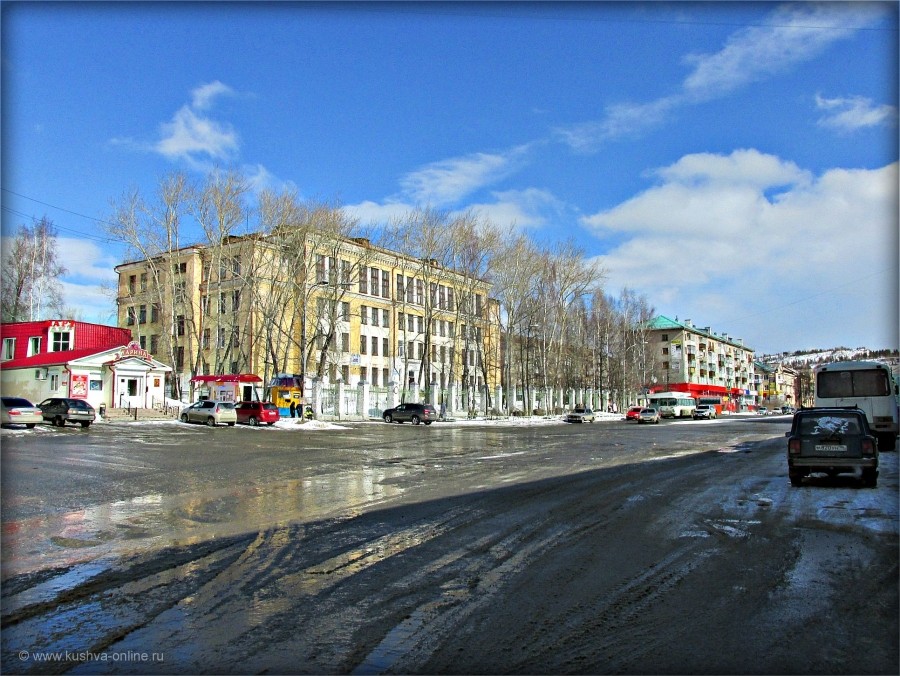 Современный город Кушва
Спортивный комплекс « Горняк»






Здание Администрации города         Памятник « Европа - Азия »
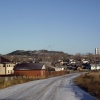 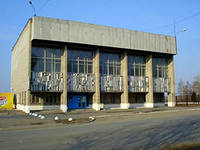 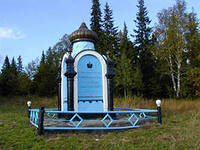 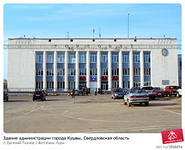 На городской площади располагается  величественный памятник  борцам за власть Советов. Он представляет красноармейца в шинели и буденовке с возвышенной над головой саблей и приурочен событиям Гражданской войны. Здесь на главной площади города проходят массовые народные гуляния.
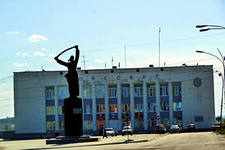 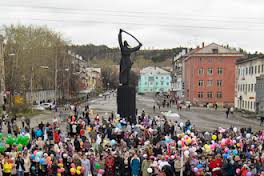 Земляки - герои  ВОВ
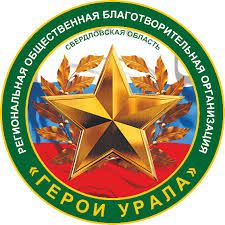 Младший  лейтенант танковых войск      
           Бесчастнов
Александр  Матвеевич                    Праздник
                                                       « День Победы»
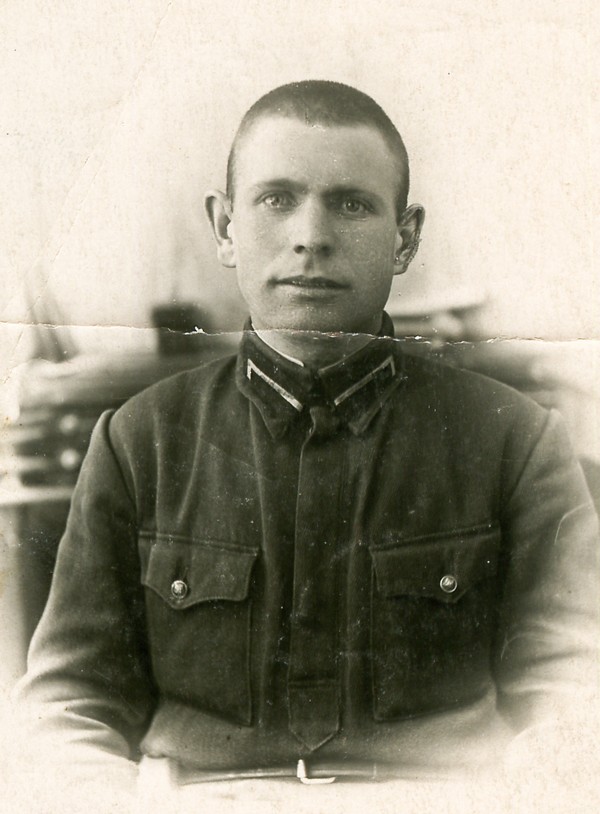 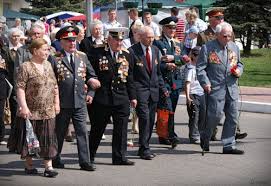 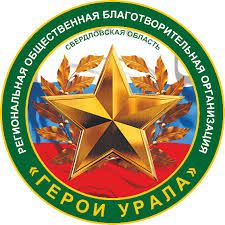 Земляки - герои  ВОВ
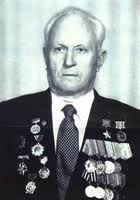 Кудрин Дмитрий Феопемтович


                                                      Почётный караул – 9 мая





Рогозин 
Анатолий 
Васильевич
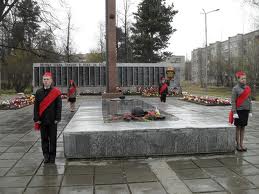 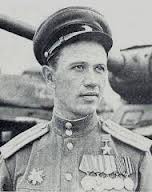 Земляки - герои  ВОВ
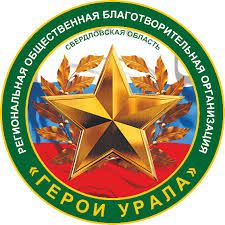 Рыжов Александр Дмитриевич
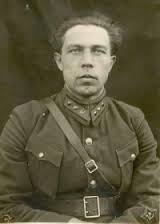 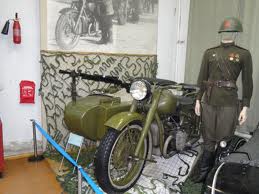 Земляки – герои – интернационалисты
Горбачевский 
Александр Сергеевич                      



                                                                Почётный караул.
                                                    Мемориал воинам - афганцам
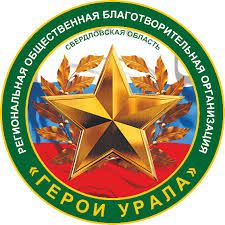 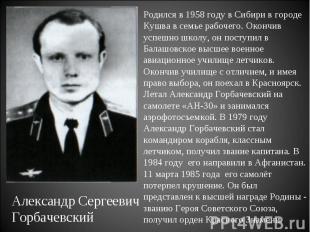 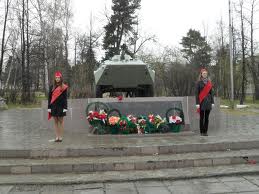 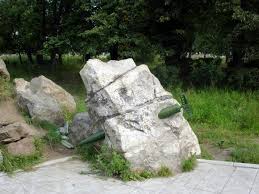 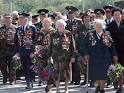 День Победы!
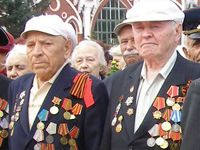 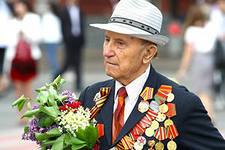 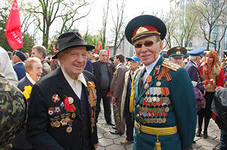 День Победы отмечают и в нашем городе. Возлагают цветы, благодарят ветеранов ВОВ за свободу.